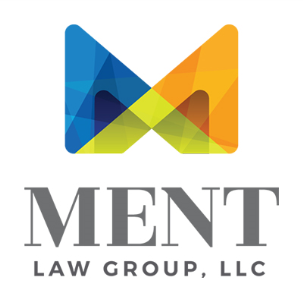 Tour Guides: A tour Operators handbook
Presented by Jeff Ment
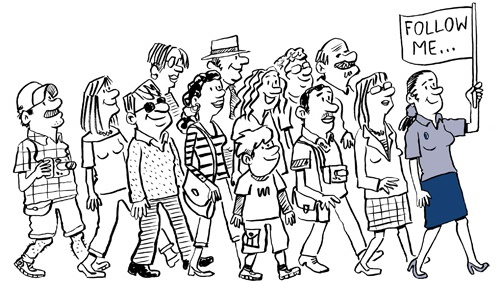 Employee or Independent Contractor
What is the Difference?
Employee VS. Independent Contractor
The general rule is that an individual is an independent contractor if the payer has the right to control or direct only the result of the work, not what will be done and how it will be done.
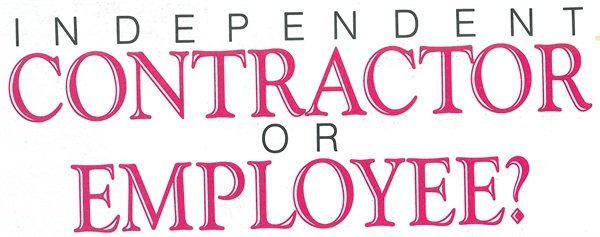 Employee VS. Independent Contractor
Control the manner and means of accomplishing a desired result;
Is the person engaged in a separately established occupation or business;
The kind of occupation, with reference to whether, in the locality, the work is usually done under the direction of a principal without supervision;
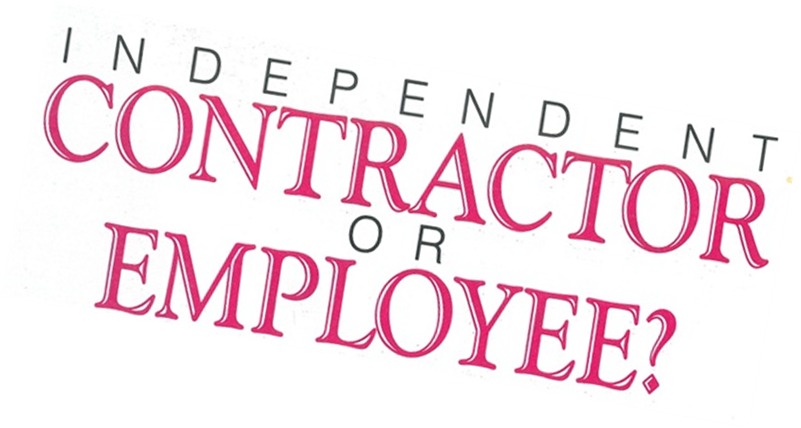 Employee VS. Independent Contractor
What skill is required;
Does the principal or the person providing the services supply the instrumentalities, tools, and place of work for the person doing the work;
Length of time of the assignment (i.e. isolated or continuous); 
Method of payment (time, piece, job);
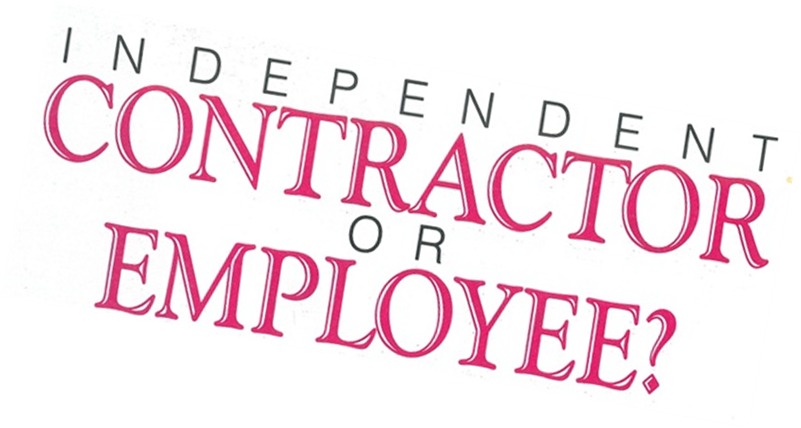 Employee VS. Independent Contractor
Is the work part of the regular business of the Principal;
What do the parties believe;
Extent of actual control by Principal over manner and means of performing services; and
Whether the Principal is or is not engaged in a business enterprise.
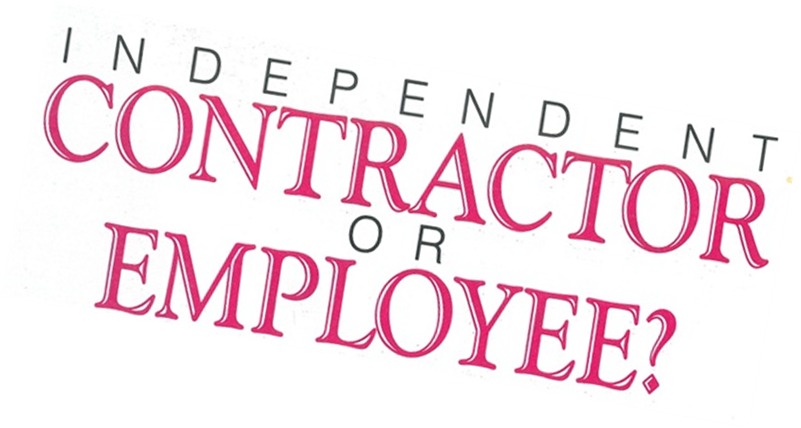 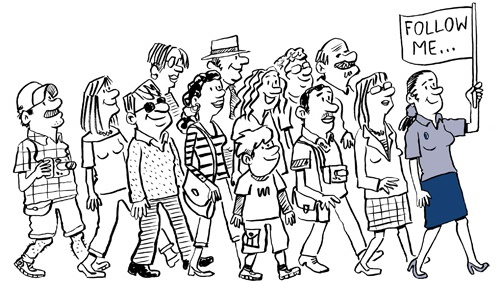 Tax Audit Regarding Classification
What to do when facing an audit
Audits: what’s the big Deal?
2012 Employment Law Project finds major misclassification issues.
DOL 2000 Study: 30% misclassification rate among audited companies.
Lost Revenue- What it’s About
Misclassification cost the government$2.72 billion in 2006.
DOL 2000 study found $200 million in lost UI tax revenue per year due to misclassification.
The Government fights back!
Misclassification Initiative.
Memorandum of Understanding.
DOL Awards $10.2 million in grants to states to combat misclassification.
The EDD Audit
The Employment Development Department 
Right to Conduct Audits
Once Notified You Must Cooperate
The EDD Audit: What to Produce
Forms 1099
Forms 1065
P/L Statement
Trial Balance Report
List of Independent Contractors
Check register
Contracts, Agreements, Proposals
Tour Documents (advertising)
Payroll Records
Description of I/C
The EDD Audit: What NEXT?
EDD contacts  and interviews the I/C
If the I/C become an Employee:
Wage and hour Issues
Workers’ Compensation concerns
Tax Consequences
Discrimination claims
How Do StateS Apply the Law?
Tests for Independent Contractors
Independent contractor or Employee? Case Study 1
Tour Operator :
total control over the tour 
provides the TG Benefits 
provides tour materials at no cost
 TG only works for TO
TG services integral and continuous.
Independent Contractor of employee? Case Study 1
This Independent Contractor is an Employee!

WHAT NOW?
Independent Contractor of employee? Case Study 2 CA
The principal furnished a manual for the tour guides to establish procedures or rules for dealing with various situations when performing services on a tour.

The tour guides had very little investment in time and money and no investment in the principal’s business.

The principal reserved the right to reassign the tour guides if there were unsatisfactory evaluations.

The tour guides/directors did not operate their own business. The work performed was a direct and essential part of the principal’s business.
Independent Contractor of employee? Case Study 3 CA
The tour directors exhibited the special skill of fluency in a foreign language and maintained their own library of specialized books on the regions in which they provided tour services.

The tour directors had essentially no supervision and could modify the tour or travel arrangements without prior approval from the principal.

The tour directors were free to provide services for others without informing the principal.

The tour directors arranged for their own substitutes, if they were unable to complete their tour.
California
“most important factor is the right to control the manner and means of accomplishing the result desired. 
If the employer has the authority to exercise complete control, whether or not that right is exercised with respect to all details, an employer-employee relationship exists. 
Strong evidence in support of an employment relationship is the right to discharge at will, without cause.”
California
“An ‘independent contractor’ ” is generally defined as a person who is employed by another person to perform work; who pursues an ‘independent employment or occupation’ in performing it; and who performs the employer’s desires only as to the results of the work, and not as to the means whereby it is to be accomplished. “If control may be exercised only as to the results of the work and not the means by which it is accomplished, an independent contractor relationship is established.” (Millsap v. Federal Express Corp. (1991) 227 Cal.App.3d 425, 431.)
California
Section 621, subdivision (b) of the Unemployment Insurance Code defines an employee as: “Any individual who, under the usual common law rules applicable in determining the employer-employee relationship, has the status of employee.” An independent contractor does not come within the scope of this provision.
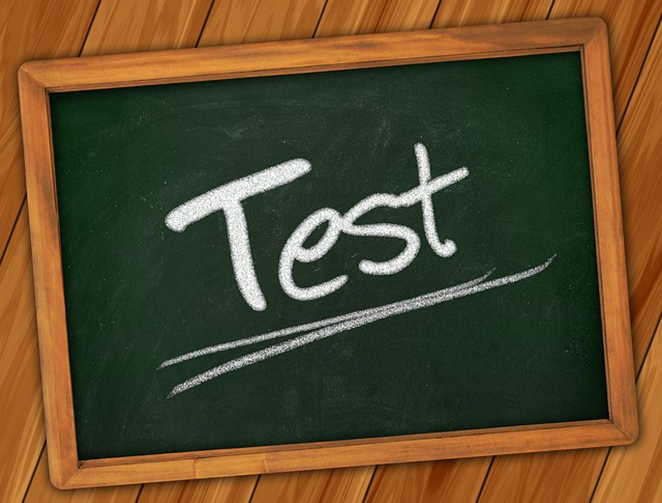 Massachusetts
The Massachusetts Attorney General enforces the Massachusetts Independent Contractor Law. In December 2004 the Attorney General issued an “advisory” which declared that the MICL, as amended, “excludes far more workers from independent contractor status than are disqualified under the IRS common law test.” The Attorney General noted that, while the twenty factors considered by the IRS are considered flexible and can be adjusted to the circumstances of the work arrangement,Massachusetts law establishes a rigid, three-part test that must be met to overcome the law’s presumption of an employment relationship
Massachusetts
The individual must be free from control and direction in connection with the performance of the service, both under his contract for the performance of service and in fact;

The service must be performed outside the usual course of the business of the employer; and

The individual must be customarily engaged in an independently established trade, occupation, profession, or business of the same nature as that involved in the service performed.
New York
While the tour operator may specify the point of departure and destination, the tour guide may select or alter the itinerary without prior approval of the tour operator.

The tour guide sets or negotiates the rate of pay received from the tour operator.

The tour guide is not required to maintain a log or submit reports.

The tour guide is not restricted from setting up a private unscheduled side excursion/tour/event with customers without prior approval of the tour operator. The tour guide handles arrangements and collection of money for side trips.

The tour guide is free to accept or reject an assignment.

The tour guide is free to accept assignments from other tour operators.

The tour guide provides maps, videos, journals, and periodicals.

The tour operator may require a neat appearance but does not dictate attire.

The tour guide has private business cards and is not restricted from distributing them
        to the tour operator's clients.
New York
The tour guide is prohibited from accepting assignments from other tour operators.

 The tour guide is paid at a rate established by the tour operator.

 The tour guide must accept an assignment from the tour operator.

 The tour guide is required to follow a point-to-point itinerary established by the tour 
operator, or must obtain approval for any variation from an established itinerary.

 The tour guide is provided with sick leave, vacation, and health insurance.

 The tour guide is required to submit written logs, reports, or check in at regularly established 
          intervals.

 The tour guide is required to wear a uniform or other standardized attire.

 The tour guide is prohibited from forming private side excursions/tours/events without approval 
          of the tour guide operator.

The tour operator provides maps, videos, journals, or periodicals.
The audit In Action
Options:
Pay the Fine
Pay the fine and take an appeal
Take an appeal
The audit In Action
The Appeal:
Penalties Accrue
First level at EDD
Trial to ALJ
Appeal to Superior Court
The need to be Cautious
In April 2016, Uber decided to settle a class action lawsuit for brought against it by drivers in California and Massachusetts for $100 million. Because the case did not go to trial, the independent contractor dispute question has not yet been resolved.
The need to be Cautious
In April 2015, DOL announced that it recovered $700,000 in back wages, damages, and penalties for over 1,000 misclassified construction industry workers in Utah and Arizona.
The need to be Cautious
In September 2014, a Sacramento Superior Court in California ruled that The Sacramento Bee misclassified over 5,100 newspaper carriers as independent contractors.
The need to be Cautious
In May 2013, the DOL helped 196 employees at a Kentucky based cable installer recover over $1 million in retroactive overtime pay and other benefits.
The need to be Cautious
In 2012 and 2013, after having hired 300 additional investigators, the DOL collected more than $18.2 million in back wages on behalf of 19,000 employees who had been misclassified
Protect yourself!
Written Agreement
Worker responsible for his taxes
No benefits
Care about results not method
Invoices on I/C letterhead
I/C has business cards
I/C can work for others
Fixed term
Why Use tour Guides?
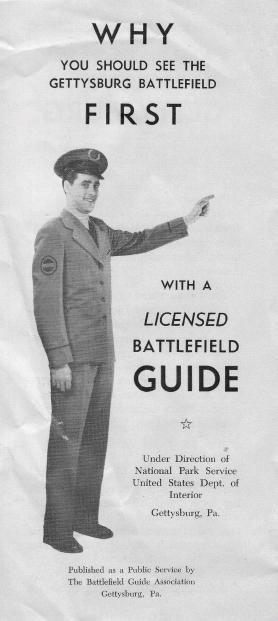 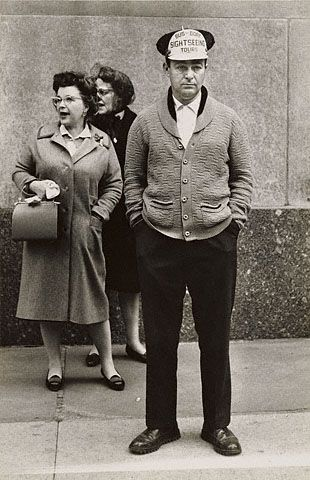 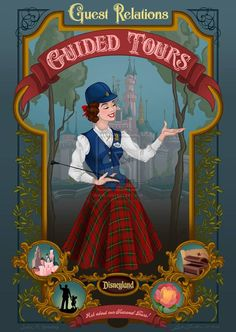 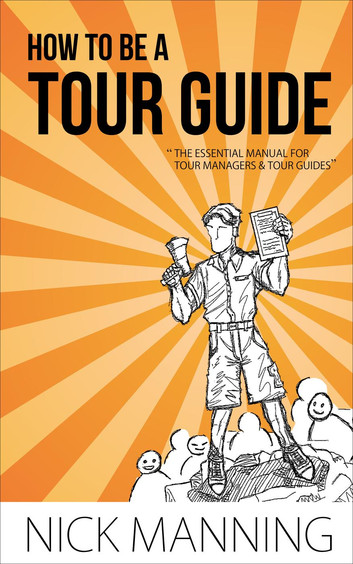 Why UsE a Tour Guide?
Guides play an important role in the tripartide relationship:
Guest
Tour Guide 
Tour Operator
Courts recognize agency relationship.
Tour Guide gone Rogue?
Promises of Safety
Misrepresentations
Going off the Scheduled Route
Making Independent Decisions
Negligence
Tour Guides and Liability
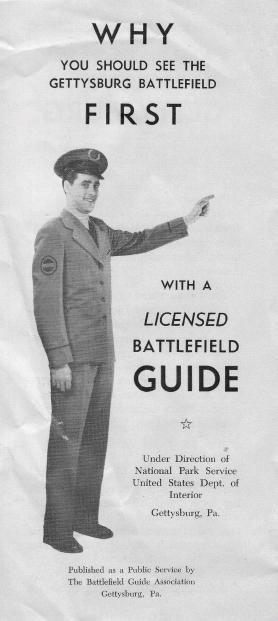 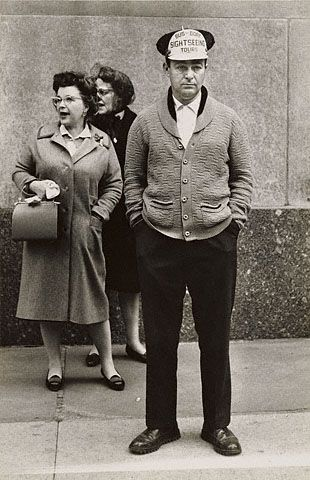 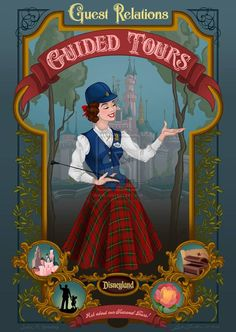 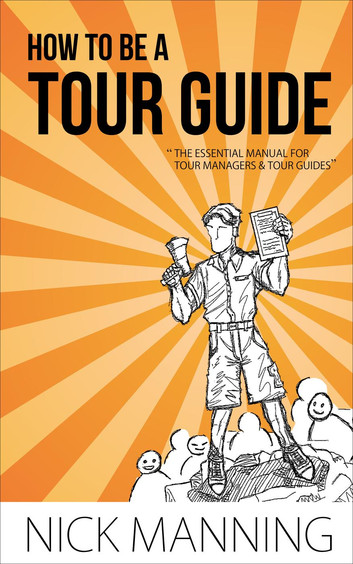 Negligent Selection
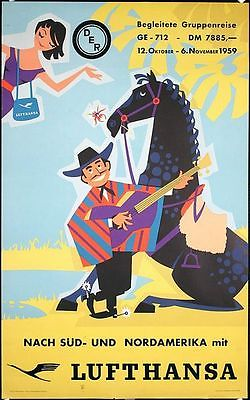 Facts:  71 year old Tourist books a tour of South America through TO.  TO sends an employee as a guide to the tour and vets a ranch that is part of the tour package.  While at the ranch in Uruguay the tourist signs a waiver for a horseback ride.  The horse throws the tourist who dies from her injuries.
Negligent selection
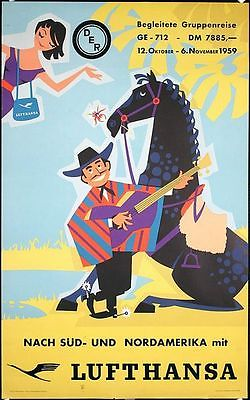 Issue:  Was the TO negligent in the selection of the ranch?
Because: (1) Defendant inquired generally into the safety of the Ranch, (2) the Ranch enjoys a good reputation, and (3) Defendant continuously monitored the quality of the services provided by the Ranch, Defendant was not negligent in selecting the Ranch as an independent contractor.